Graduate School BiospheraJournées Poursuite d’Etudes (JPE)Mention : BEE (Biodiversité, Écologie, Évolution)
Février 2024
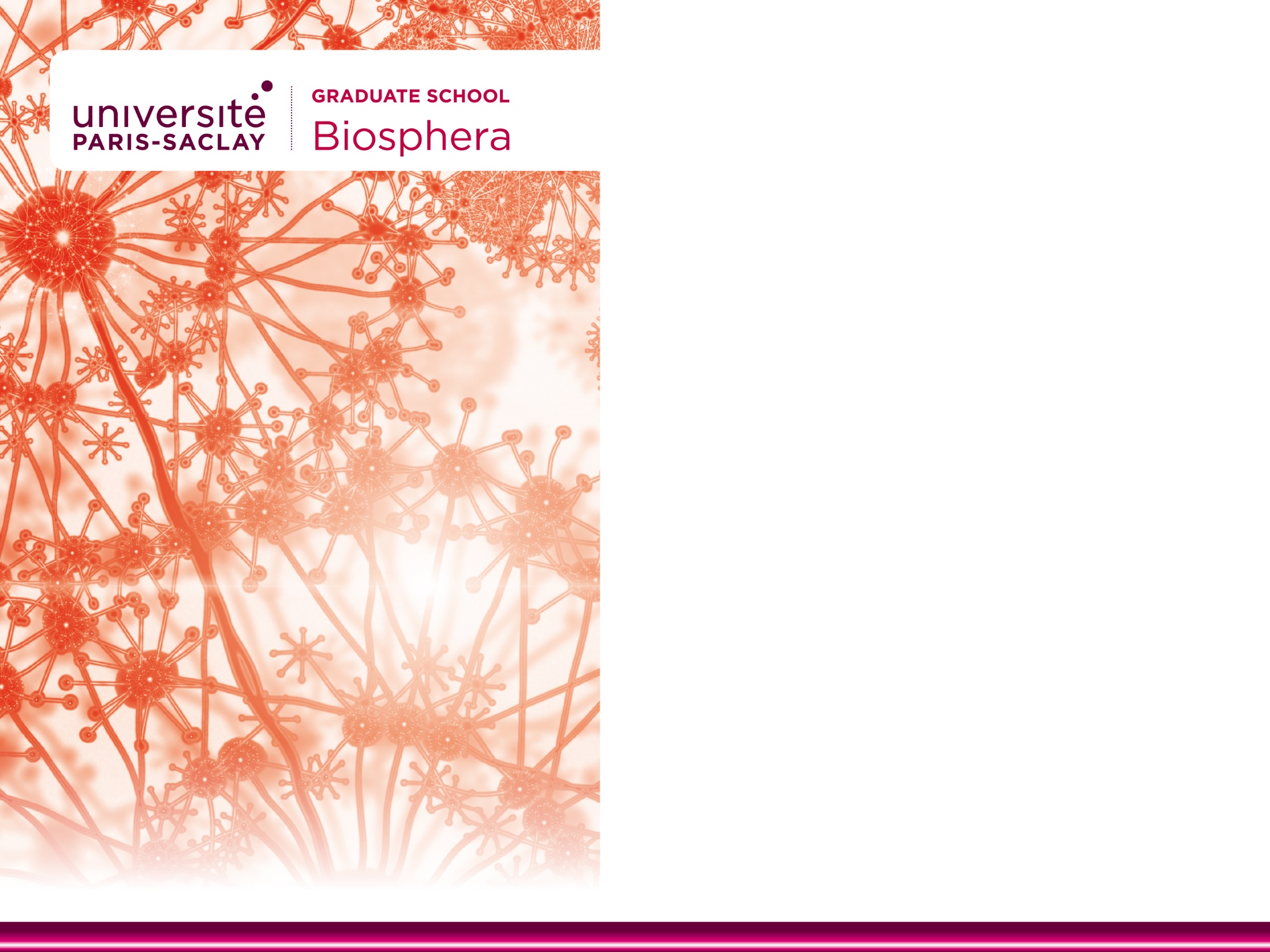 Présentation de laGraduate School Biosphera
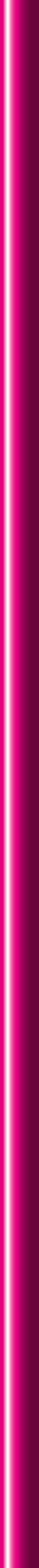 Les 17 Graduate Schools, 1 institut, 3 domaines
Qu’est-ce qu’une Graduate School ?
Une Graduate School coordonne des masters, des programmes de formations, des écoles doctorales et des actions de recherche autour d’une thématique ou d’une discipline en croisant les compétences des composantes universitaires, des grandes écoles et des organismes de recherche
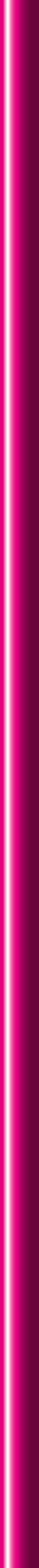 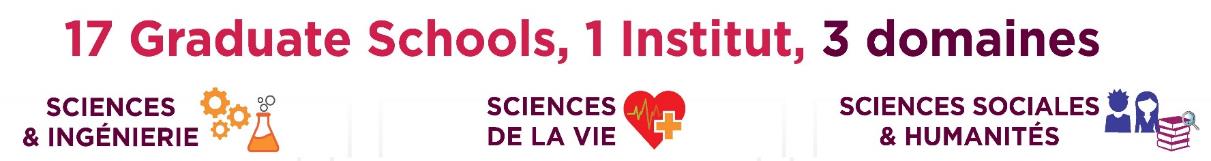 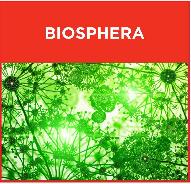 La Graduate School BiospheraBiologie, Société, Ecologie & Environnement, Ressources, Agriculture & Alimentation
Biosphera est centrée sur l’étude du vivant et de ses interactions avec ses environnements, avec une approche interdisciplinaire, du fondamental à l’appliqué
De par ses thématiques scientifiques, Biosphera est au cœur des enjeux liés au devenir de la biosphère et de nos sociétés :
Transition écologique et changements globaux
Gestion et usage des ressources
Préservation de la biodiversité
Stratégies de développement des territoires 
Sécurité alimentaire 
Transformation des bioressources
Santé globale
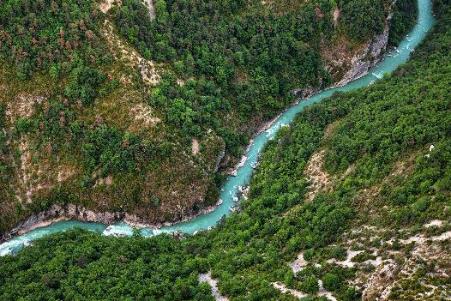 Biosphera - CHIFFRES CLÉS
6
2
~100
Mentions de Master
Ecoles Doctorales
Equipes de recherche 
dans 30 unités
11 parcours de M1
31 Parcours de M2
550 étudiants
ABIES, SEVE & 2 ED associées 
(SDSV et SEIF) 
280 doctorants
7
Des communautés scientifiques aux interfaces entre GS
Opérateurs
sciences de l’animal, sciences du végétal, écologie/évolution, nutrition/sciences des aliments, climat / environnement, (bio)économie
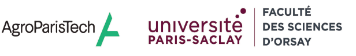 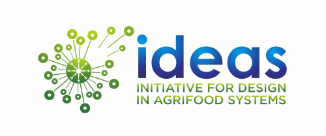 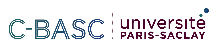 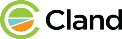 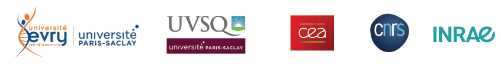 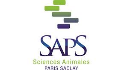 Sciences 
des aliments,
Nutrition
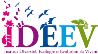 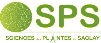 Présentation de l’offre de formation : 6 mentions de master
Agrosciences, Environnement, Territoires, Paysage, Forêt
Gestion des espaces naturels et agricoles, ruraux et péri-urbains
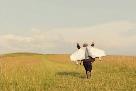 AETPF
Biodiversité, écologie et évolution
Écologie, évolution, vivant en interaction avec son environnement, de l’individu à l’écosystème
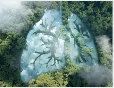 BEE
Biologie Intégrative et Physiologie
Biologie multi organismes (microbes, animaux, plantes), biodiversité , réponse aux environnements fluctuants, valorisation)
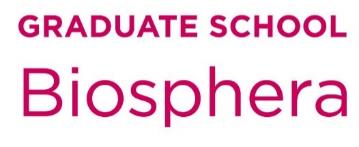 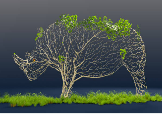 BIP
Socle commun
économie de l'Environnement, de l’énergie et des Transports
Énergie, économie, environnement, alimentation, dimensions analytique et prospective
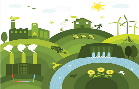 EEET
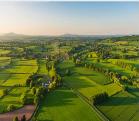 Gestion des Territoires et Développement Local
Sciences sociales, Sciences politiques, Agroéconomie, Droit Biodiversité, Agriculture, Alimentation et environnement, Économie écologique
GTDL
Nutrition et Sciences des Aliments
 Complexité des aliments et bioproduits, innovation, qualité
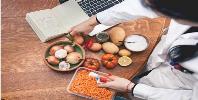 NSA
Les fiches descriptives des masters sont à retrouver sur :  https://cirrus.universite-paris-saclay.fr/s/2gEqLzynwwJaaef
Biosphera et vous … et réciproquement
Ce que vous apporte la GS Biosphera 
Organisation d’évènements scientifiques 
Organisation de la cérémonie de remise des diplômes
Organisation du prix des masters
Soutien financier à des projets étudiants
Soutien financier pour la participation à des écoles d’été
Accompagnement des candidatures au PhD Track
Accompagnement des étudiants souhaitant renforcer leur formation par la recherche

Votre contribution en tant qu’étudiant de la GS Biosphera
Participation des étudiants au conseil : élections en début d’année civile
Vos idées de projets, vos actions dont peuvent bénéficier d’autres étudiants de la GS
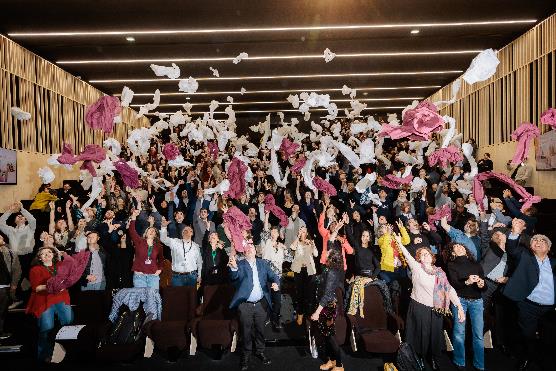 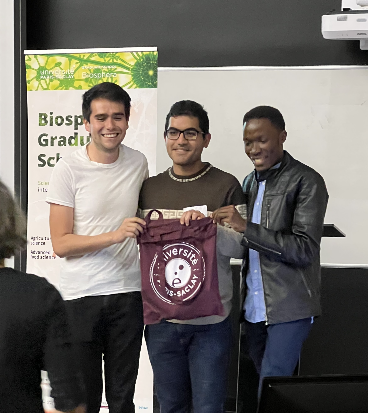 Action formation : le PhD Master’s programme
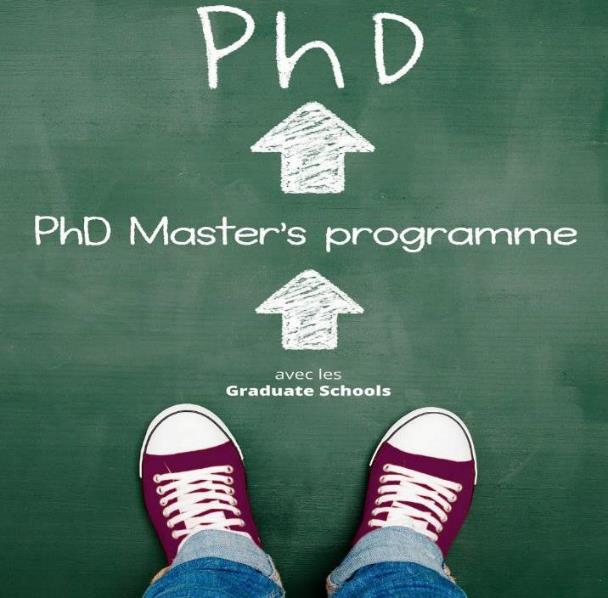 Programme d’accompagnement pour découvrir la recherche et pour aider celles et ceux qui souhaiteraient poursuivre en thèse à construire leur projet et à préparer leur entrée en doctorat. 

Ouvert à tous les étudiantes et étudiants, peut prendre différentes formes : séminaires, mentorat, rencontres avec des chercheurs, forum master/doctorat, etc.
GS Biosphera : pour en savoir plus
Brochure 
version FR & GB
Site Internet
Newsletter
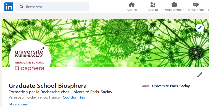 Diffusion : tous les quinze jours
Vous y retrouvez :
L’actualité de la GS
Des informations liées au périmètre de la GS
Un article ou vidéo qui nous a interpellés  « out of the box »
Public : ouvert à tous y compris aux étudiants !
Vous pouvez proposer des actualités en lien avec les thématiques de la GS Biosphera
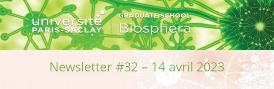 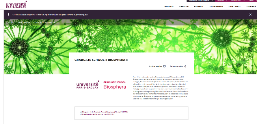 https://www.universite-paris-saclay.fr/gs-biosphera
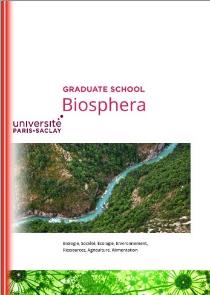 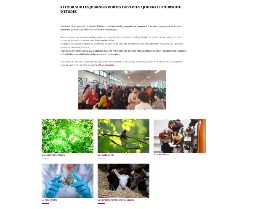 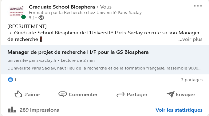 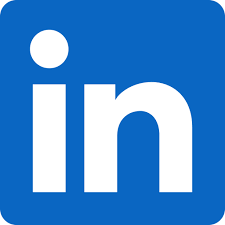 Compte LinkedIn
Ce compte permet de partager les actualités de Biosphera et de relayer les articles, actualités, offres de formations, stages, emplois (thèses, postdocs, CDD etc.) de la communauté. 
N’hésitez pas à vous inscrire : ICI
Pour toute correspondance, une seule adresse
gs.biosphera@universite-paris-saclay.fr
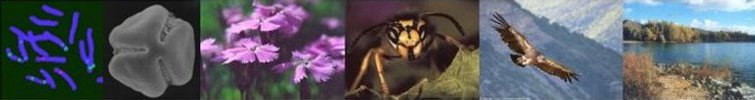 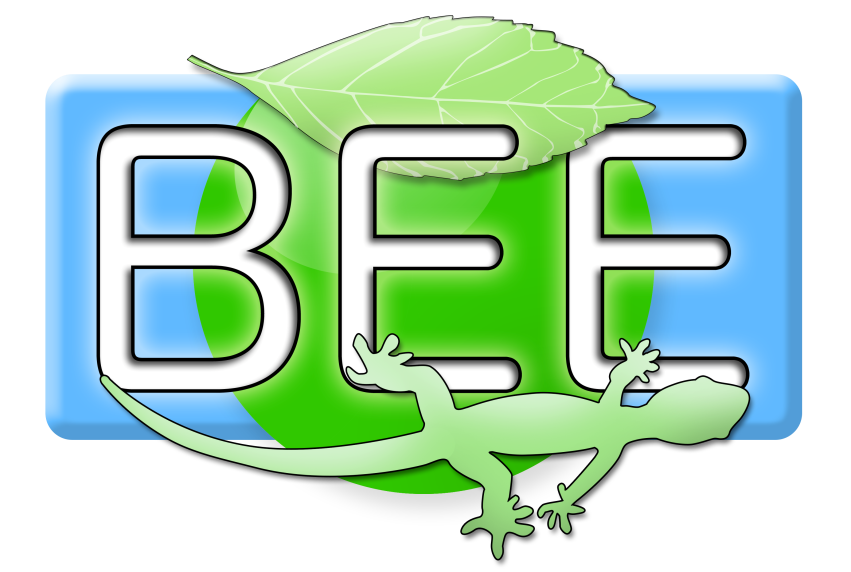 Mention BEEBiodiversité, Écologie, ÉvolutionCoordinateur : Stéphane BAZOTstephane.bazot@universite-paris-saclay.fr
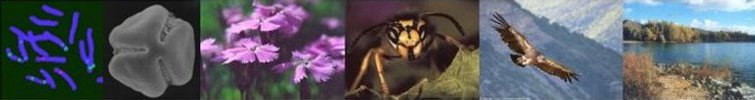 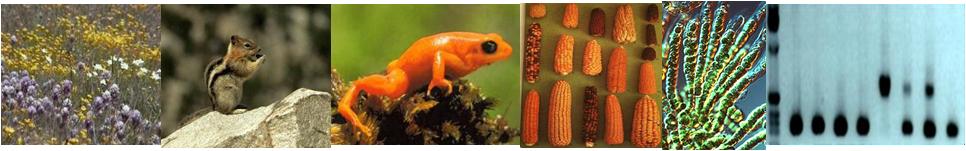 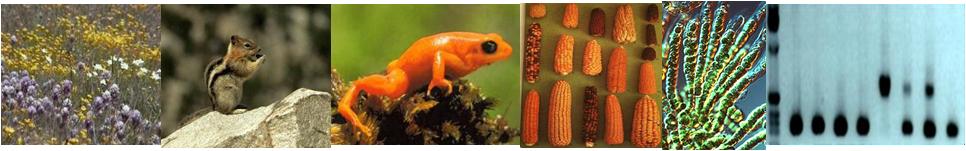 Pésentation du master
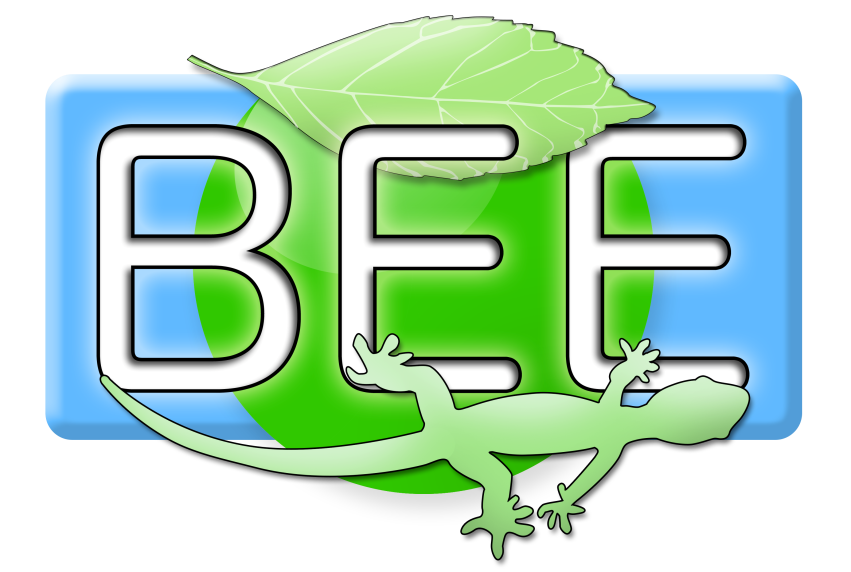 L’environnement et sa biodiversité : deux données incontournables de notre époque
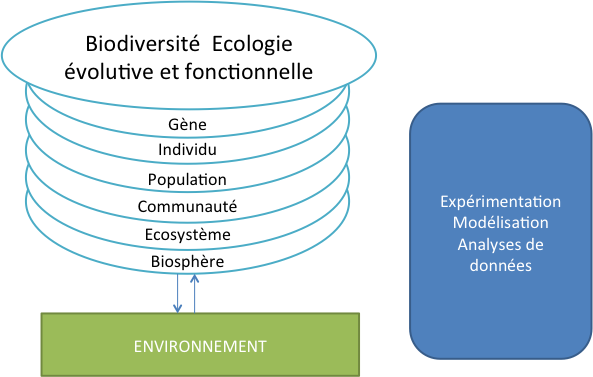 Comprendre les Environnements, la diversité du vivant qui les compose et les interactions qui les unissent est un enjeu scientifique et sociétal majeur
M2 TDPP
M2 ACTES
Former des scientifiques capables de comprendre et résoudre des problèmes concernant la gestion de l’environnement, la biodiversité sur la base d’une bonne connaissance de l’écologie, de l’évolution et du fonctionnement du vivant en interaction avec son environnement depuis l’échelle du gène à celle de la biosphère.
M2 AAE
M2 GSSE
M2 CLUES
[Speaker Notes: L'objectif de la mention BEE est de former des scientifiques capables de comprendre et résoudre des problèmes concernant la biodiversité sur la base d'une très bonne connaissance de l'écologie, de l'évolution et du fonctionnement du vivant en interaction avec son environnement depuis l'échelle individuelle à celle de l'écosystème ou de la biosphère. Ses objectifs scientifiques incluent la maîtrise des théories et concepts sur la biodiversité, en écologie évolutive et fonctionnelle, ainsi que celle des approches en modélisation, expérimentation, suivi de terrain, et des méthodes quantitatives en analyses de données aux différents niveaux d’intégration : gènes, individus, populations, communautés et écosystèmes.]
Les débouchés
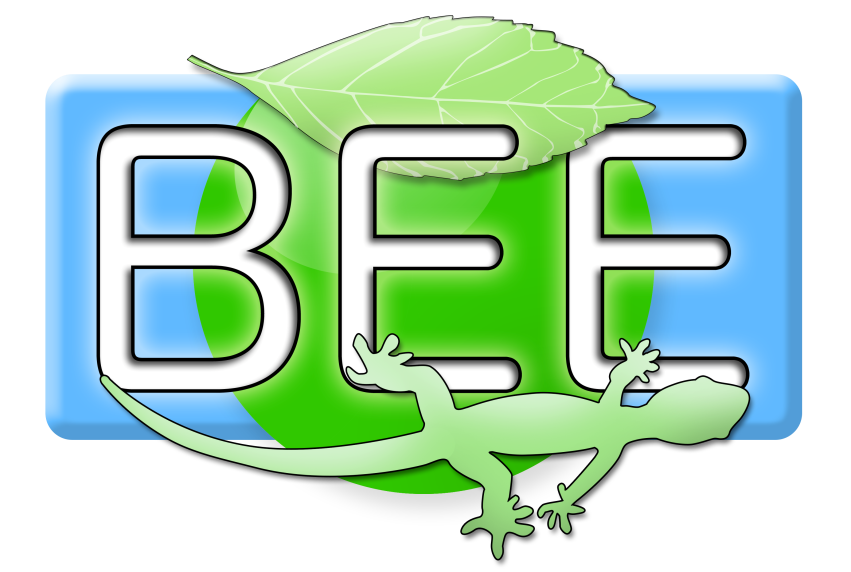 Recherche
Expertise
Expertise scientifique 
 - en écologie/ aménagements paysagers/
 - environnement/ gestion des pollutions
Etude d’impact
Diagnostic écologique / environnemental
Plan de gestion
Restauration
Conservation
Aménagement paysager
HSE
Formation doctorale : 
 recherche fondamentale
 recherche appliquée
M2 TDPP
M2 ACTES
Laboratoires publics
Entreprises Privées
M2 GSSE
M2 CLUES
Administration, bureaux d’études, espaces protégés…
Entreprises privées
ECOSPHERE, ONEMA, SIAVY, SIAVB, EDF, ENGIE, PNR…..
[Speaker Notes: La mention BEE forme d’une part des étudiants pour l’entrée dans une formation doctorale dans tous les secteurs de l’écologie (recherche fondamentale et recherche appliquée à la gestion des ressources vivantes et des écosystèmes) avec des débouchés dans les laboratoires publics (Universités, Grandes Ecoles, MNHN, CNRS, INRA, IRSTEA IRD, CIRAD, CEA) et dans certaines entreprises privées (des secteurs de l’environnement, du phytosanitaire ou de l'agro-alimentaire). Les débouchés de BEE sont d’autre part ceux de l’expertise scientifique en écologie/environnement (études d’impacts, surveillance, diagnostics écologique, recommandation, plan de gestion écologique et environnemental, restauration, conservation ex situ et in situ, etc...) dans les administrations, collectivités locales et territoriales, associations, bureaux d’étude, conservatoires botaniques, espaces protégés (PNR), départements "environnement" de grandes entreprises (VEOLIA, EDF, TOTAL).]
Architecture BEE
(M1 ECOLOGIE+ M1 ECOLOGIE Magistère Biologie)
Tronc Commun transversal
Cycle de conférences Environnement
Grands Défis Environnementaux projet

Anglais 
Statistiques
Tronc Commun Mention BEE
Ecologie Fonctionnelle 
Ecologie Evolutive 
Diagnostic écologique et méthodologie
Modélisation en biologie des populations et des écosystèmes
Projets Territoire Environnement 
2 UE au choix 
Bio-statistiques
 
Stage  2 mois
Des compétences théoriques fortes
S1
S2
Architecture BEE
(M1 ECOLOGIE+ M1 ECOLOGIE Magistère Biologie)
Tronc Commun transversal
Cycle de conférences Environnement
Grands Défis Environnementaux projet

Anglais 
Statistiques
Tronc Commun Mention BEE
Ecologie Fonctionnelle 
Ecologie Evolutive 
Diagnostic écologique et méthodologie
Modélisation en biologie des populations et des écosystèmes
Projets Territoire Environnement 
2 UE au choix 
Bio-statistiques
 
Stage  2 mois
Des projets pratiques et concrets
Un lien avec les acteurs pro du territoires de Saclay
S1
S2
Architecture BEE
M1 BEE
(+ Parcours Magistere Biologie)
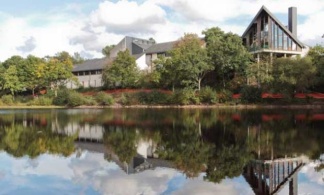 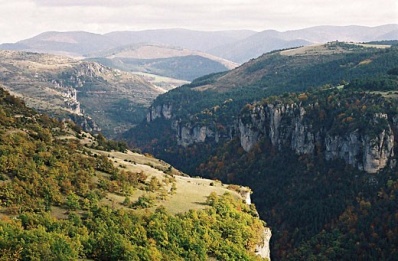 Tronc Commun transversal
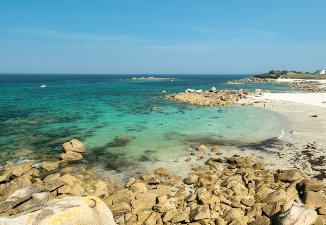 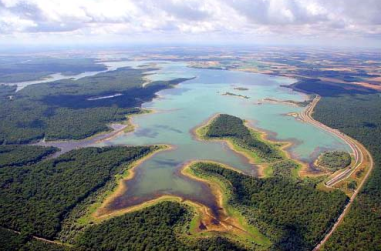 Cycle de conférences Environnement
Grands Défis Environnementaux projet

Anglais 
Statistiques
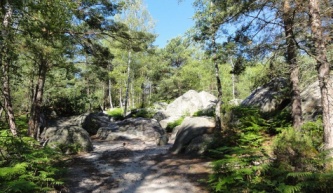 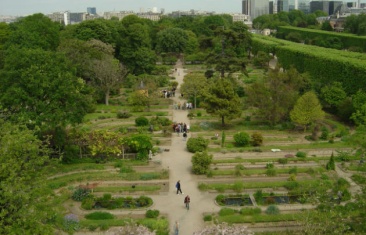 Nombreux stages d’écologie de  terrain
Tronc Commun disciplinaire
Ecologie Fonctionnelle 
Ecologie Evolutive 
Diagnostic écologique et méthodologie
Modélisation en biologie des populations et des écosystèmes
Projets Territoire Environnement 
2 UE au choix 
Bio-statistiques
 
Stage  2 mois
Grands Causses
 Roscoff
 Foret de Brocéliande
 Foret de Fontainebleau
 Col du Lautaret
 Parc Naturel de la Foret d’orient
 Parc Naturel de la vallée de Chevreuse
 Jardin des plantes…
S1
S2
Spécialisation
7 Parcours de M2
Ecologie EVolutive
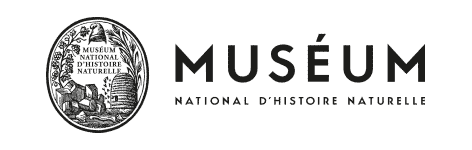 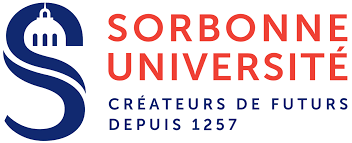 Ecologie Théorique et modélisation
Ecologie Evolutive et Fonctionnelle
Biodiversité fonctionnement des Ecosystèmes
Ecologie de la Conservation, Ingénierie écologique : Recherche et Expertise
Ecologie de la conservation
Ingénierie écologique
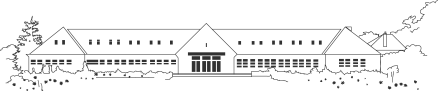 Approche Ecologique du Paysage : 
en apprentissage
Expertise Faune Flore
Evolution des Génomes, des Populations et des Espèces
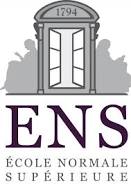 Agro-écologie, Connaissances, Territoires, Environnement, Sociétés
Commun mention Agro-sciences Environnement
Pollutions chimiques et gestion environnementale
Commun mention Chimie et Géologie
Préparation à l’agrégation SV-STU secteur B Biologie des Organismes
Commun mention Biologie Santé
Spécialisation
7 Parcours de M2
Ecologie EVolutive
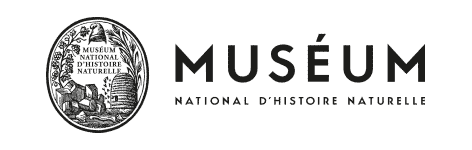 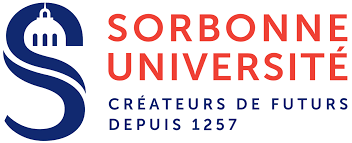 Ecologie Théorique et modélisation
Ecologie Evolutive et Fonctionnelle
Biodiversité fonctionnement des Ecosystèmes
Ecologie de la Conservation, Ingénierie écologique : Recherche et Expertise
Ecologie de la conservation
Ingénierie écologique
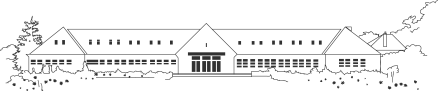 Approche Ecologique du Paysage : 
en apprentissage
Expertise Faune Flore
Evolution des Génomes, des Populations et des Espèces
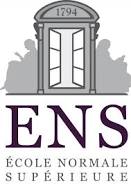 Agro-écologie, Connaissances, Territoires, Environnement, Sociétés
Apprentissage ou Stage de 4 à 6 mois en laboratoire ou en entreprise
Commun mention Agro-sciences Environnement
Pollutions chimiques et gestion environnementale
Commun mention Chimie et Géologie
Préparation à l’agrégation SV-STU secteur B Biologie des Organismes
Commun mention Biologie Santé
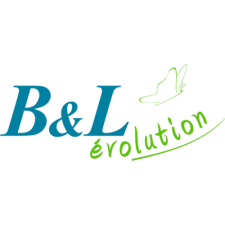 Devenir des étudiants des parcours écologie enquête à 1 et 2 ans
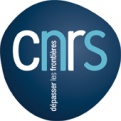 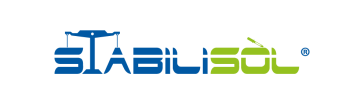 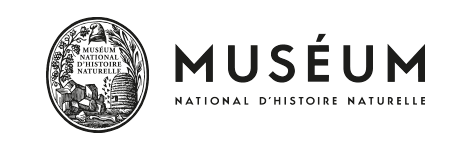 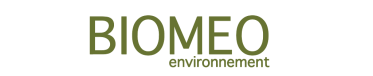 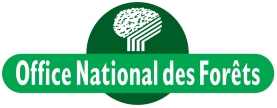 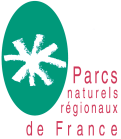 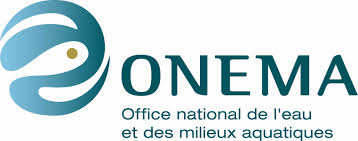 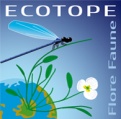 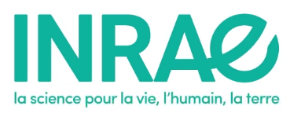 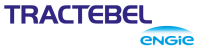 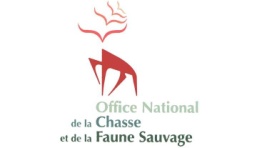 MAIS Effectifs limités
40 places en M1.
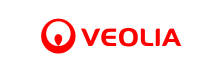 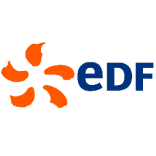 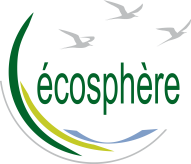 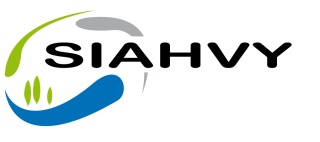 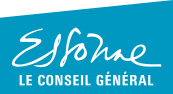 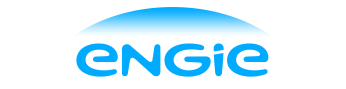 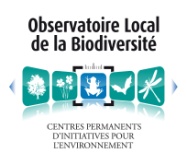 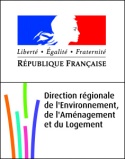 CANDIDATURE du 26 février au 24 mars
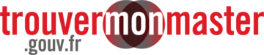 http://www.universite-paris-saclay.fr/fr/formation/master/biodiversite-ecologie-et-evolution
http://www.master-ebe.universite-paris-saclay.fr/
Des stages, des compétences naturalistes, de la passion…
Cérémonie de remise de diplôme – Promo 2021 - 2022
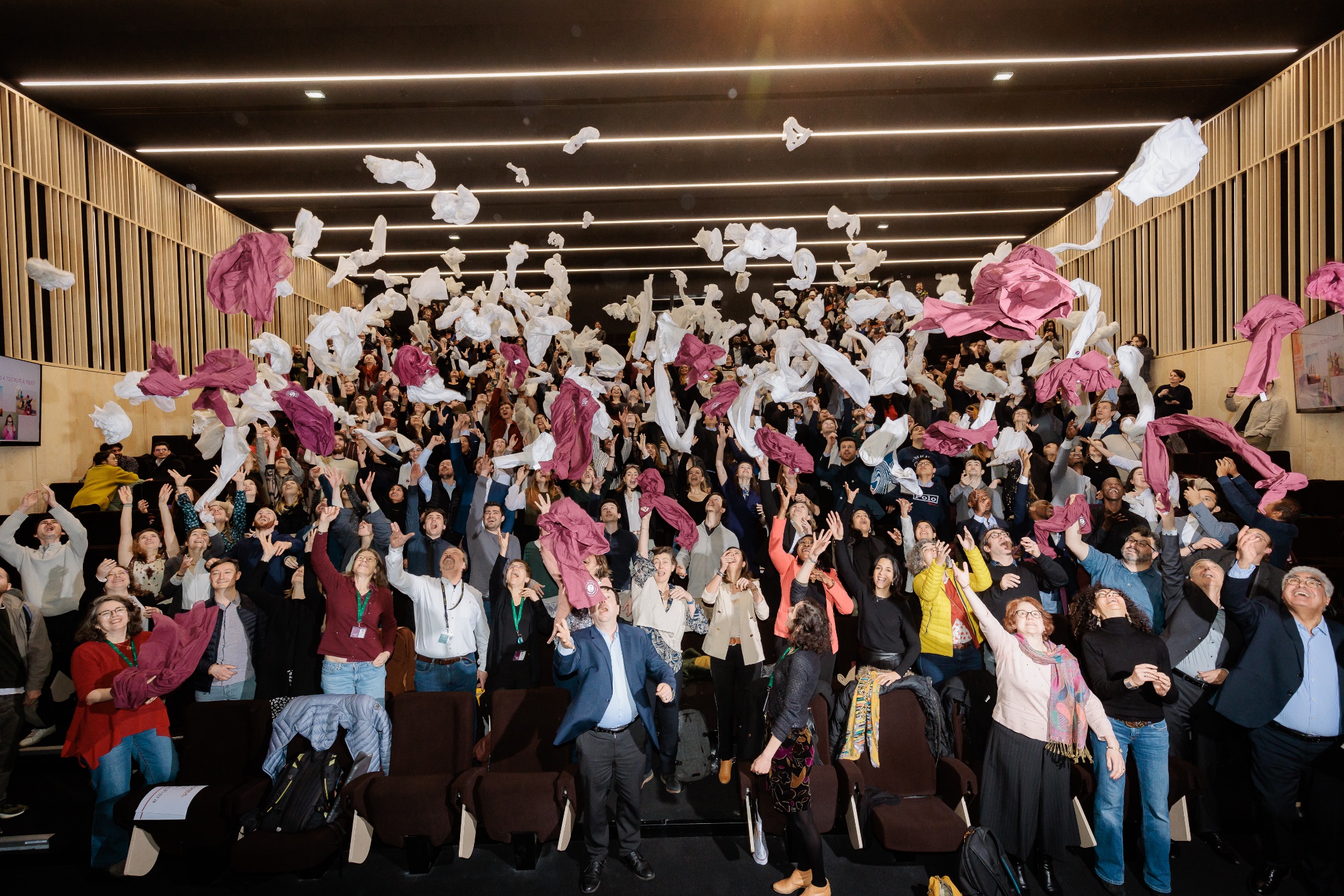 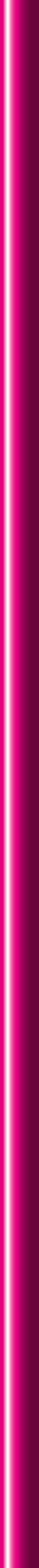 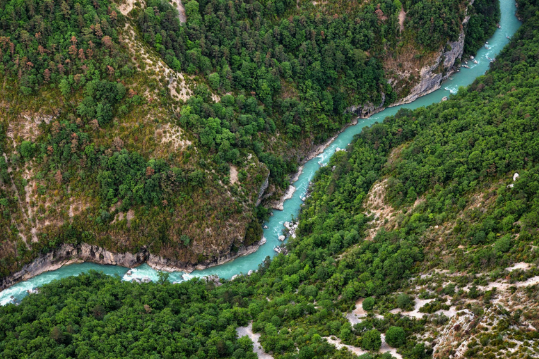 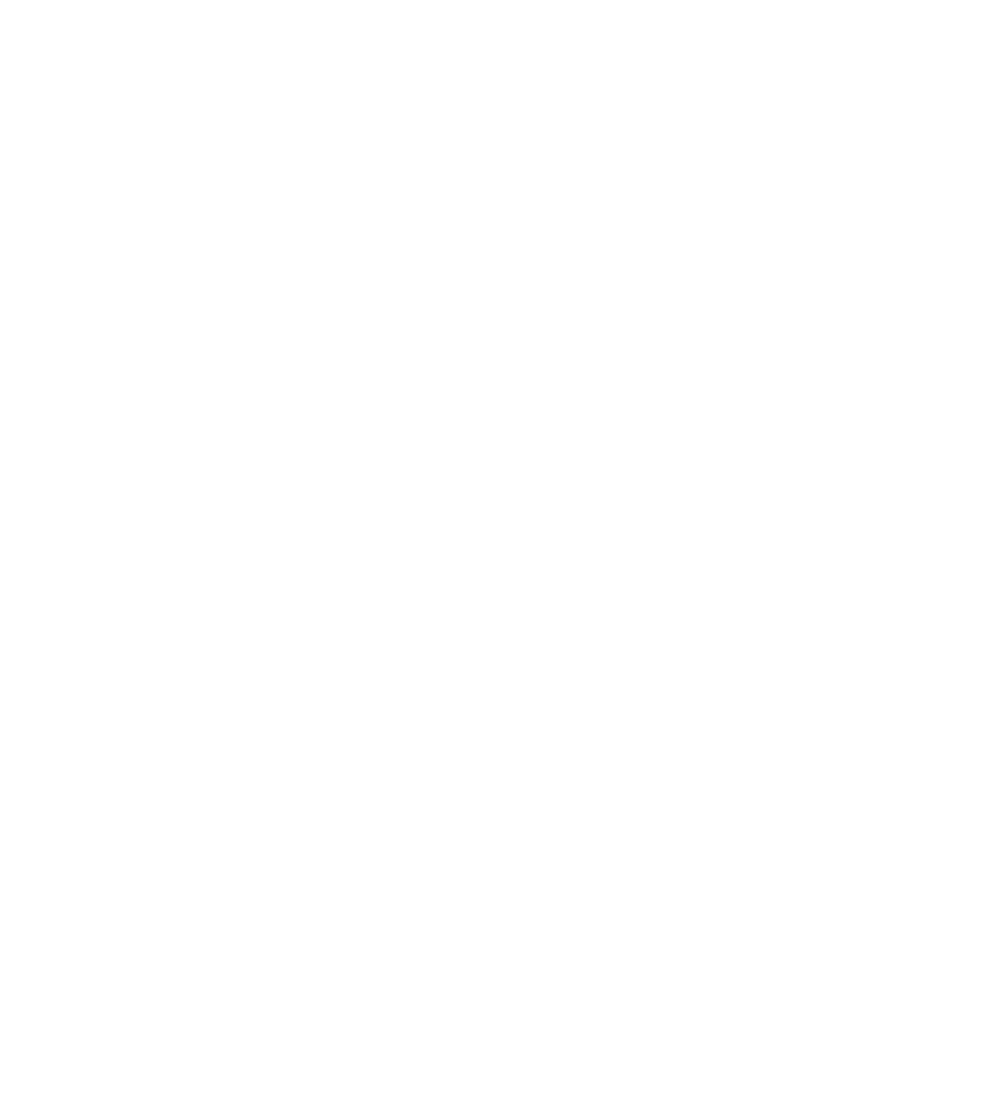 à BIENTÔT !